Passive Voice
AGENDA
Goal: Passive voice

Video “The Passive”
Explanation of Passive voice
Exercises
The Passive
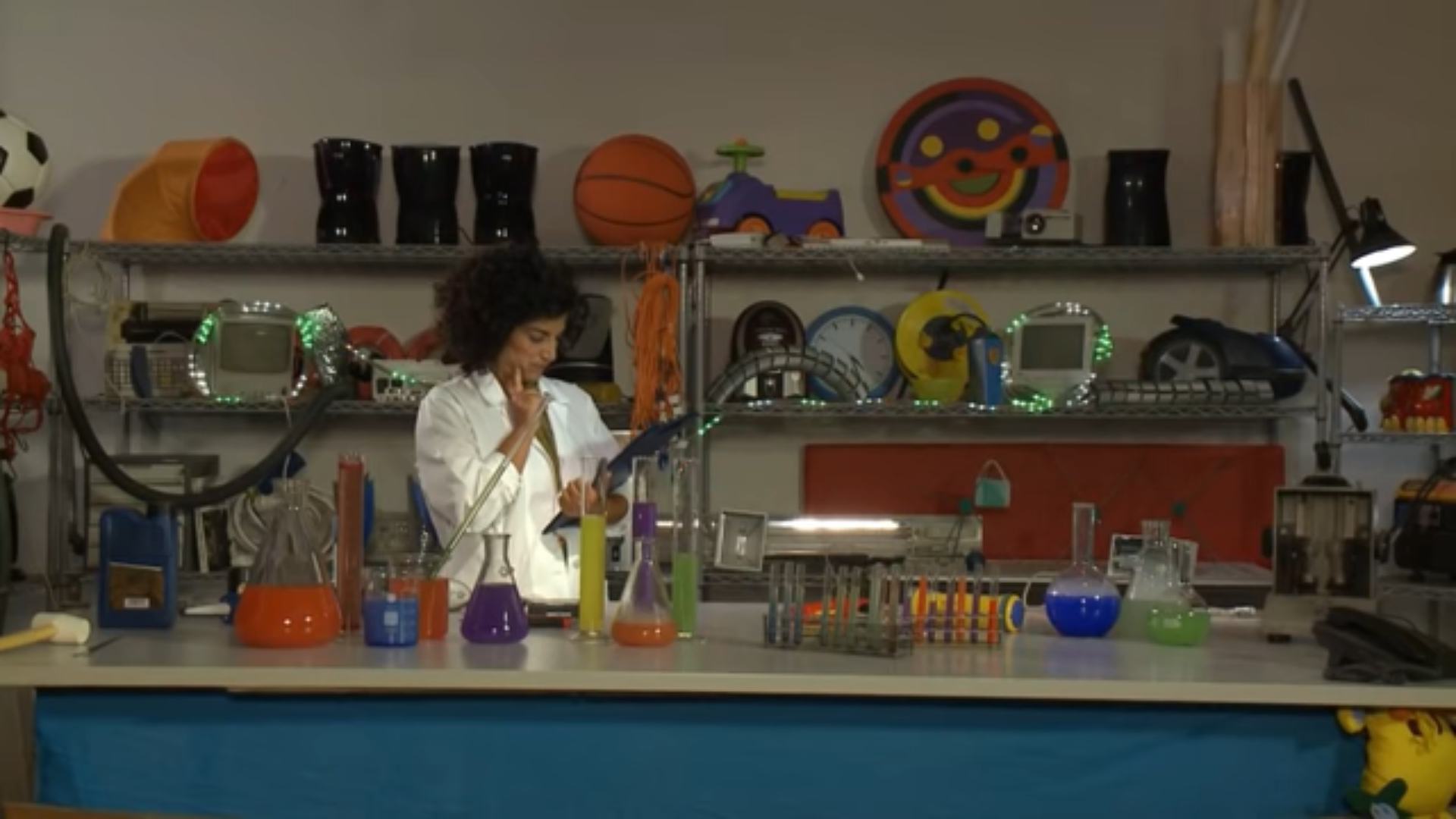 https://www.youtube.com/watch?v=s2m8kivDZ-s
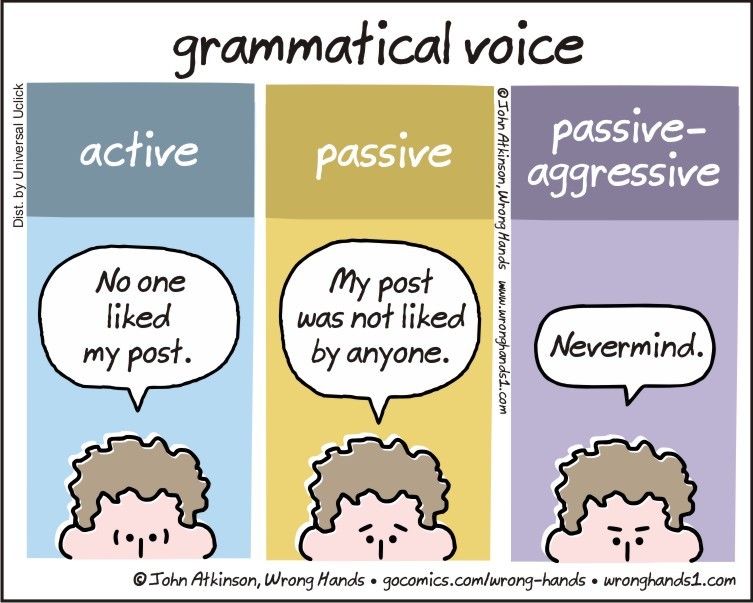 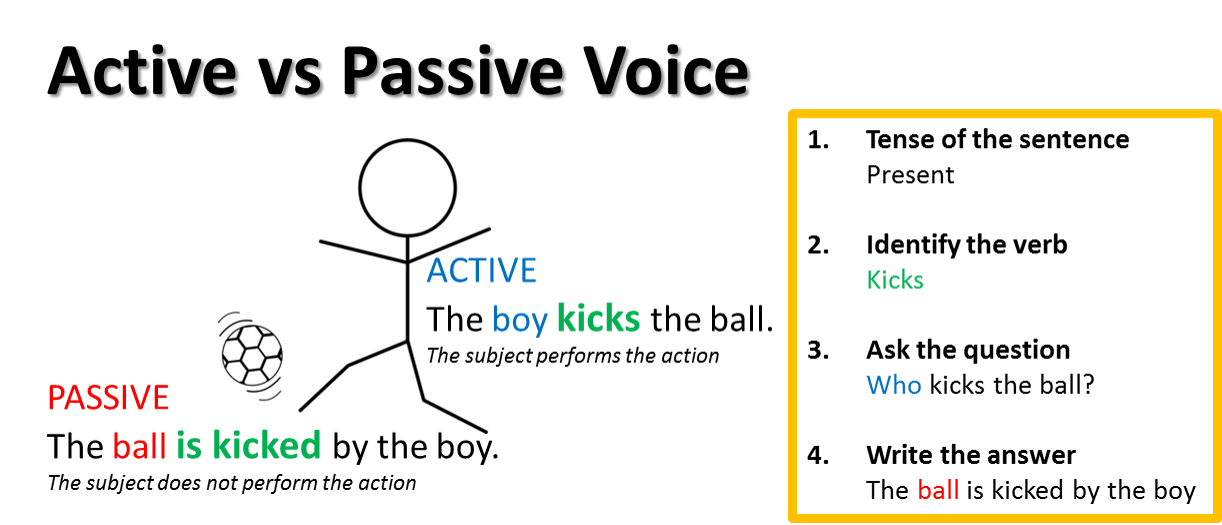 Source: Unknown
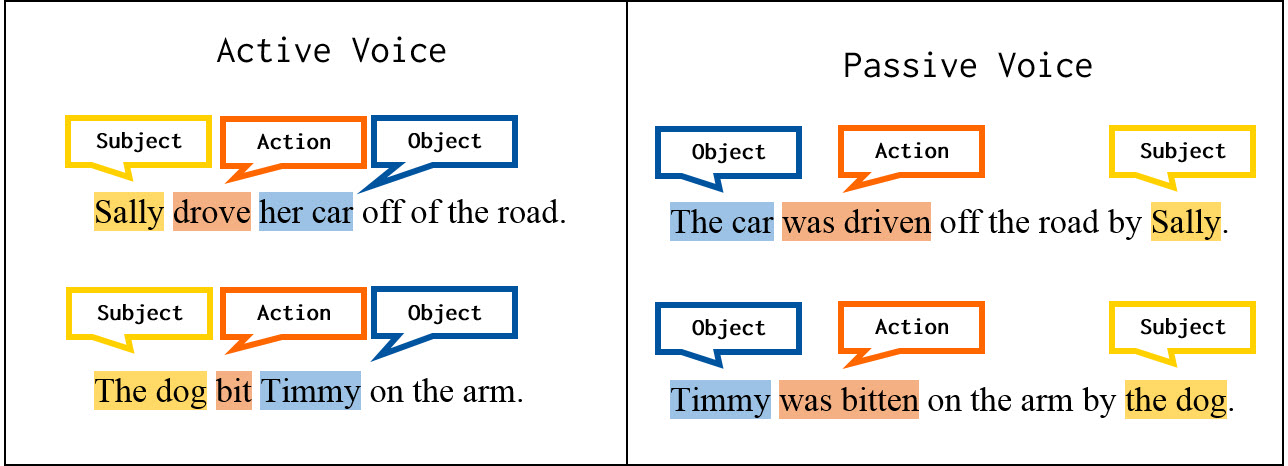 Source: Unknown
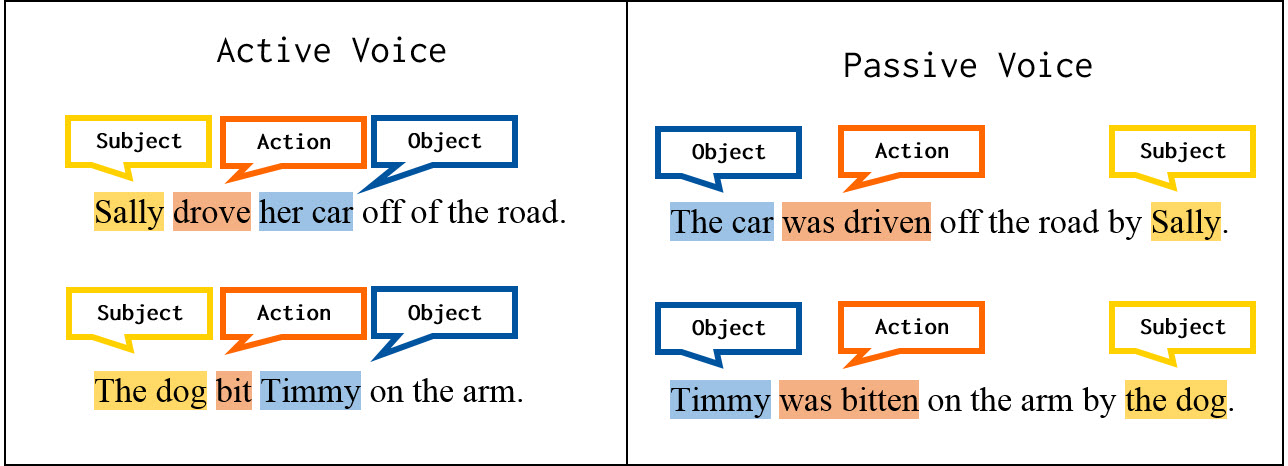 Source: Unknown
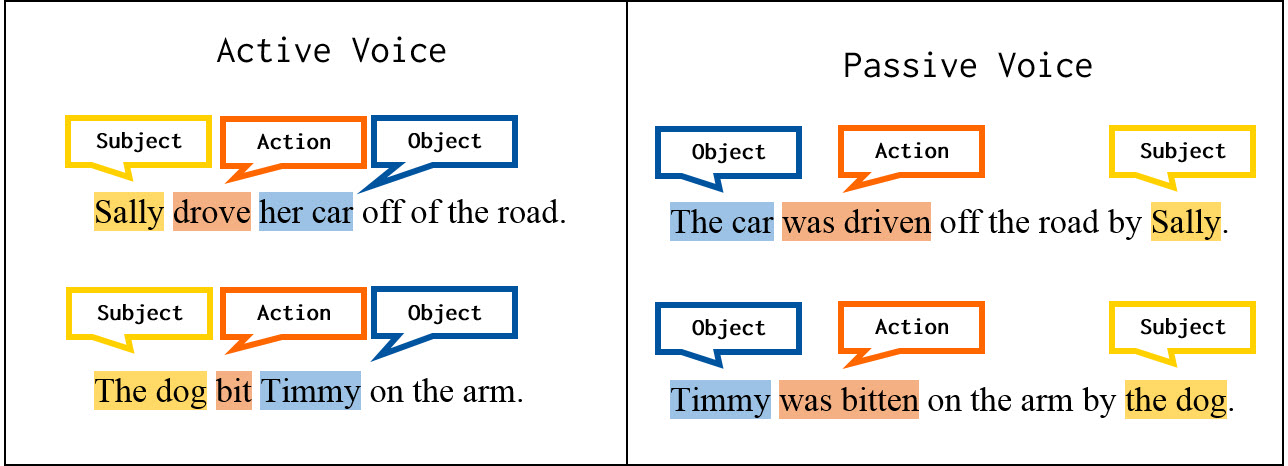 Source: Unknown
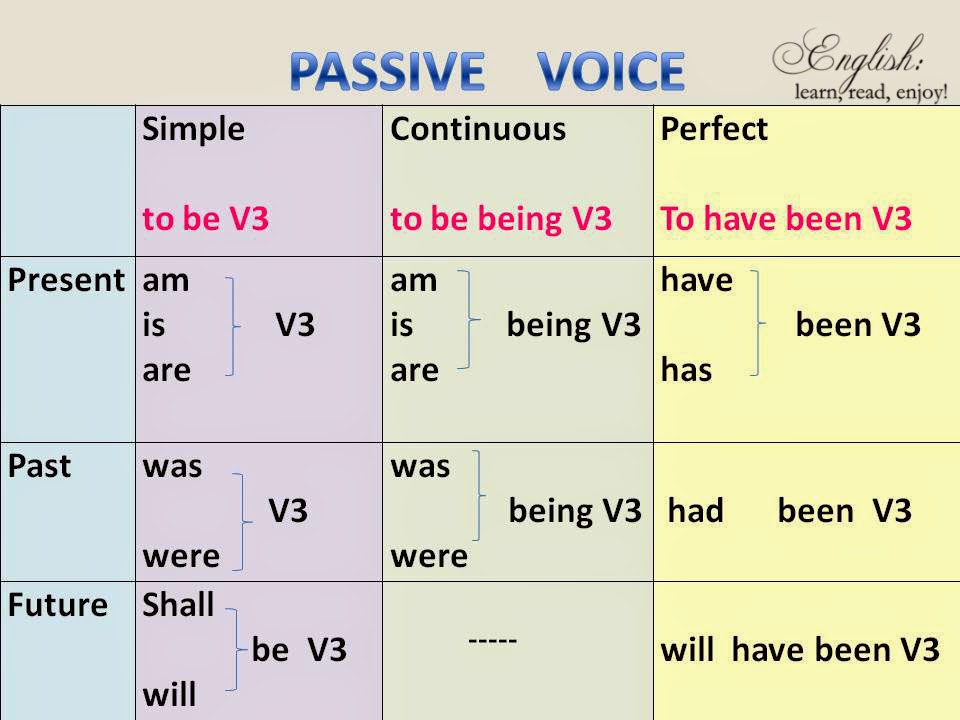 Source: English: read, learn, enjoy!
Sing – sang- sungdrink- drank- drunkwrite- wrote – writtenread- read /red/- read
Is/are + past participleisn’t/ aren’t + past participlewas/were + past participlewasn’t/weren’t + past participle
It was not made by Colombian peopleThey were not repaired by the mechanic
Is/are + past participleisn’t/ aren’t + past participleThe car ________ (use) by meThe papers _________ (read) in the morning.
was/were + past participlewasn’t/weren’t + past participleThe house _____________ (paint) yesterday.The pictures __________ (take) last year.
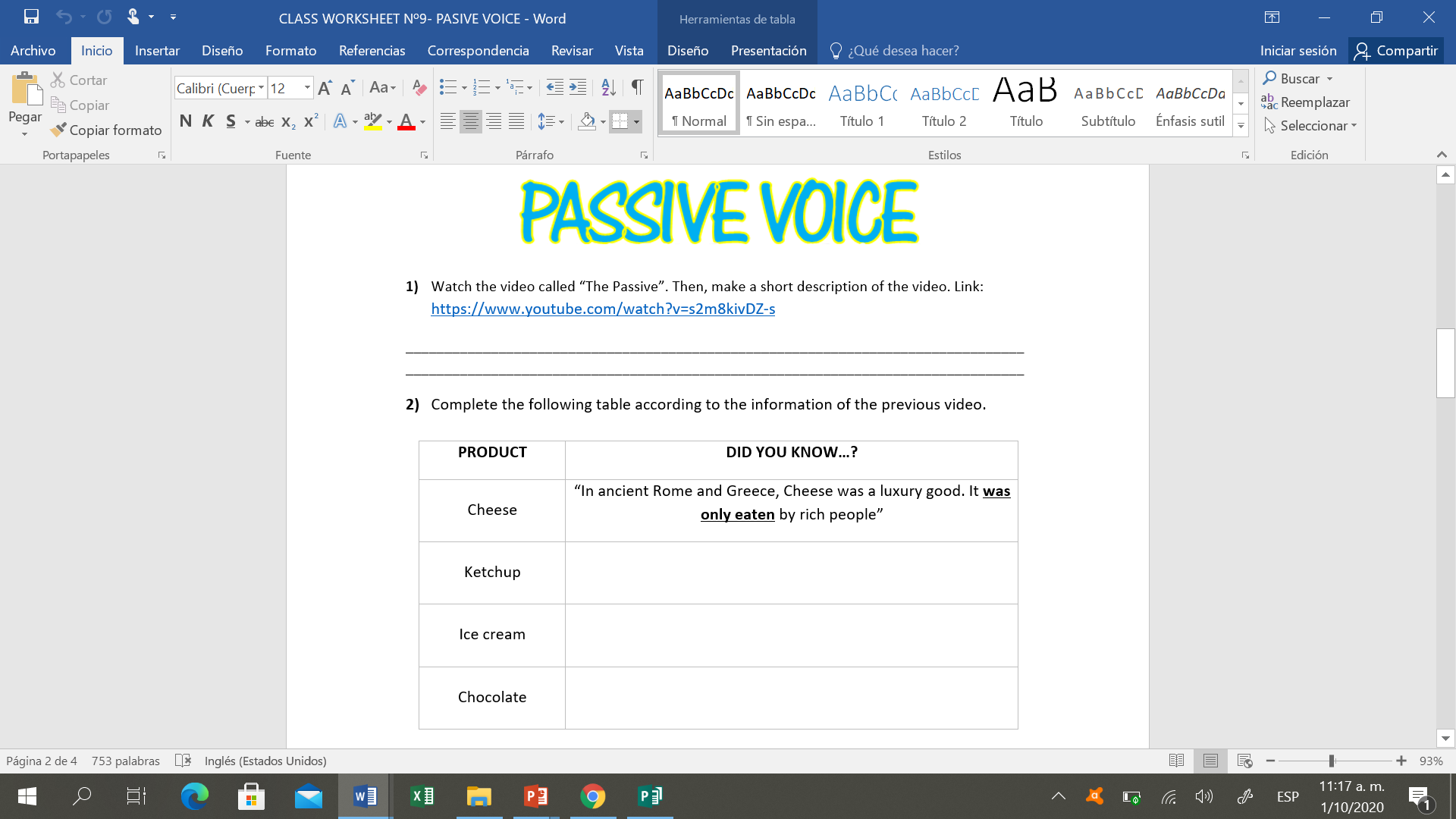 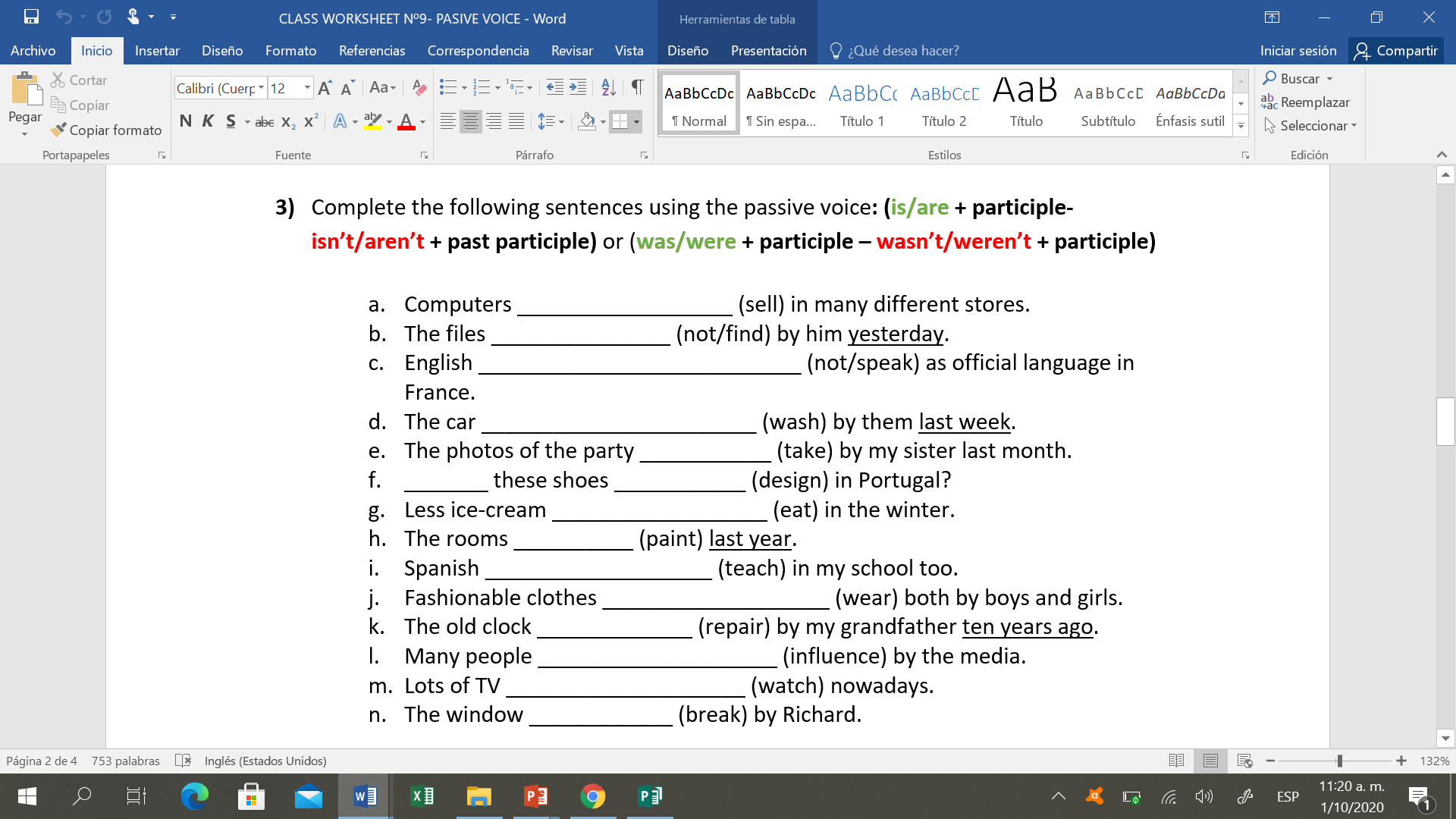 are sold
were not found
Source: Adapted material from Unknown sources
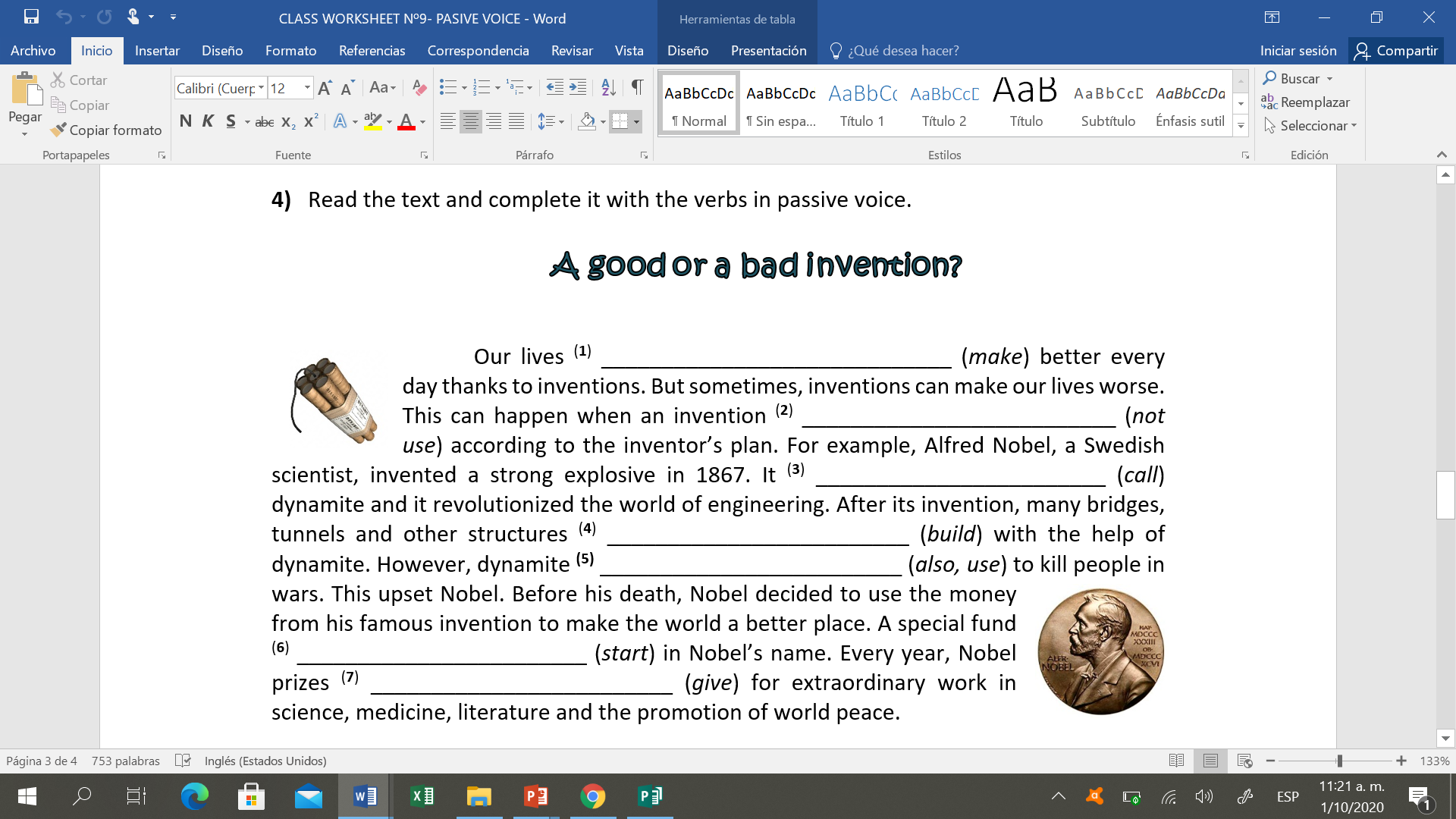 are made
Source: ISL Collective